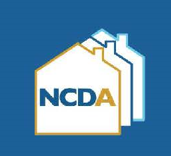 City of Quincy
Dept. of Planning and Community Development Office of Healthy Homes

Single Family Rehab Programs
Sherry Zou, Housing Programs Manager
Jane Berry, Lead Program Manager
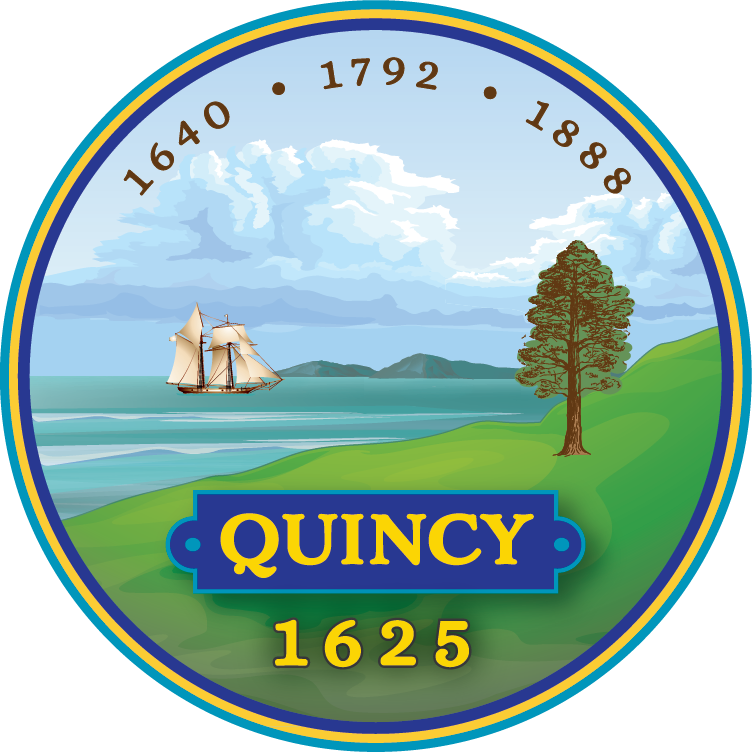 January 27, 2023
City of Quincy, Massachusetts
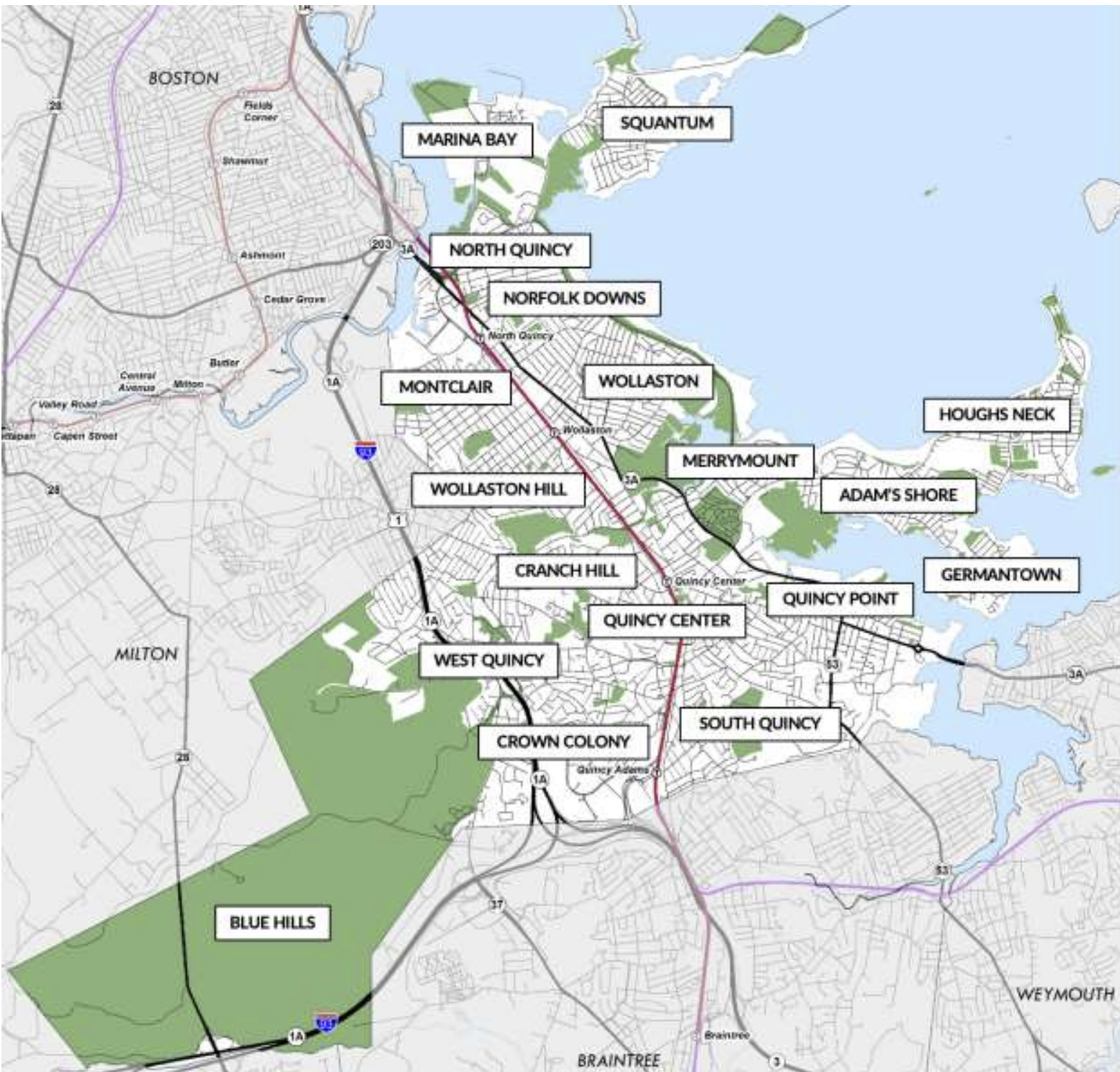 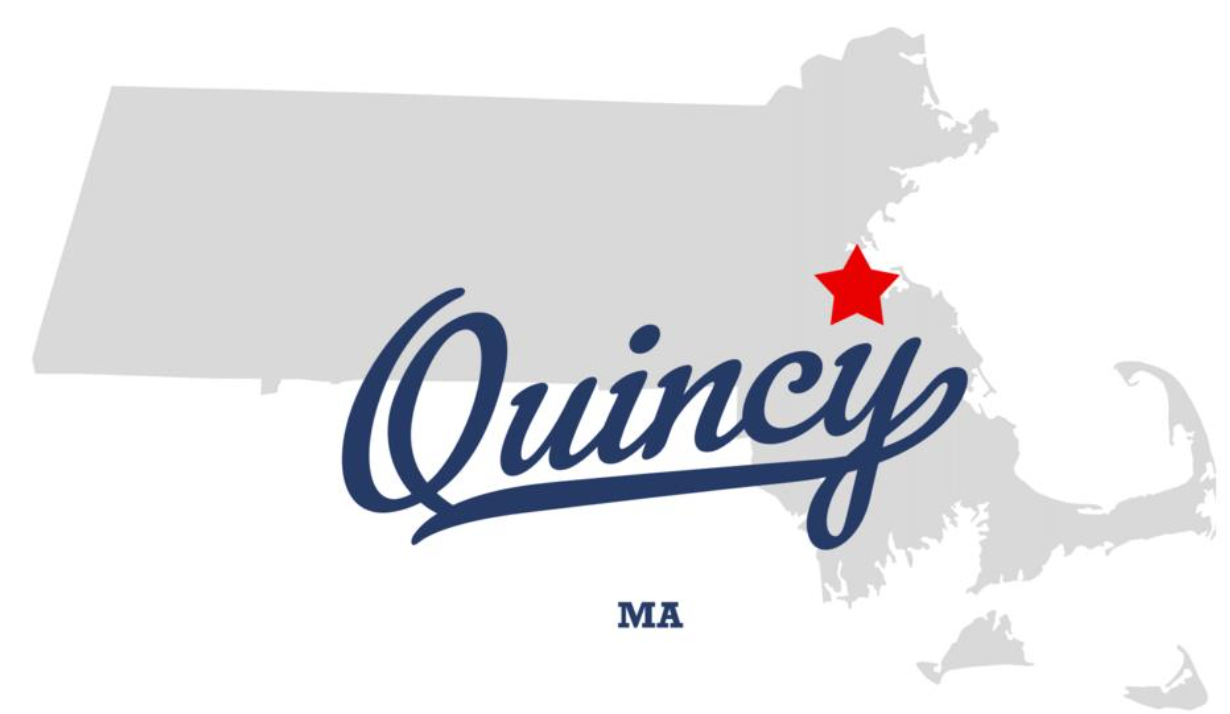 [Speaker Notes: Population, 10% increase 2010-2020, compare to 7% for the State.]
City of Quincy, Massachusetts
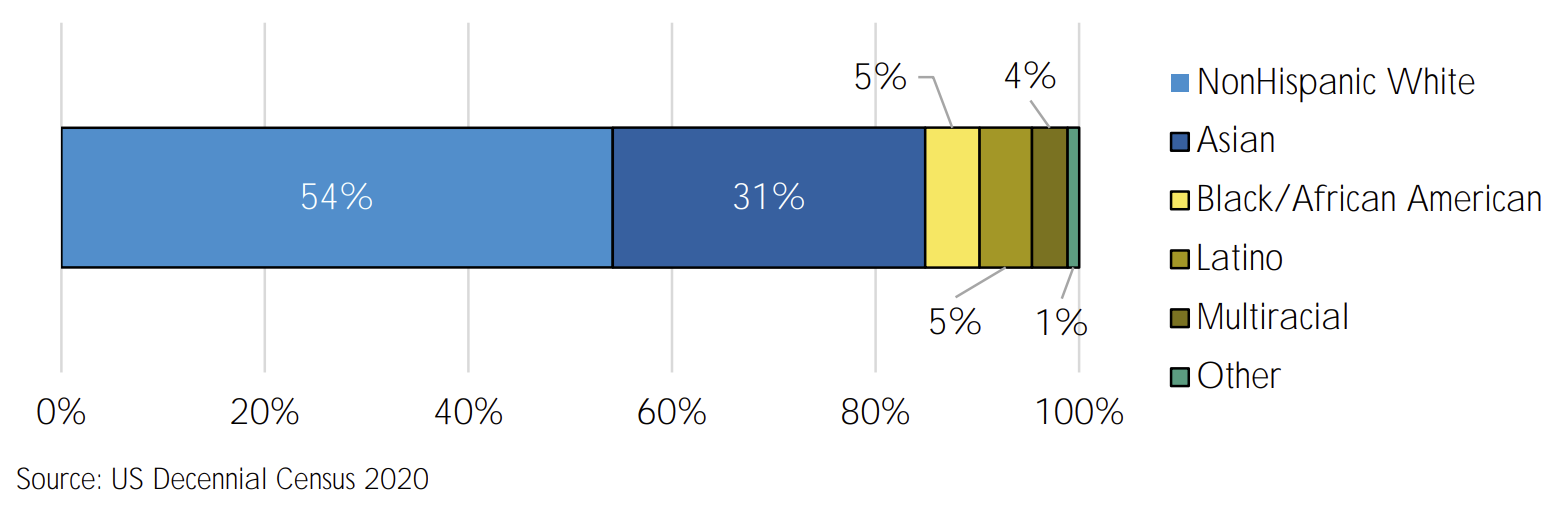 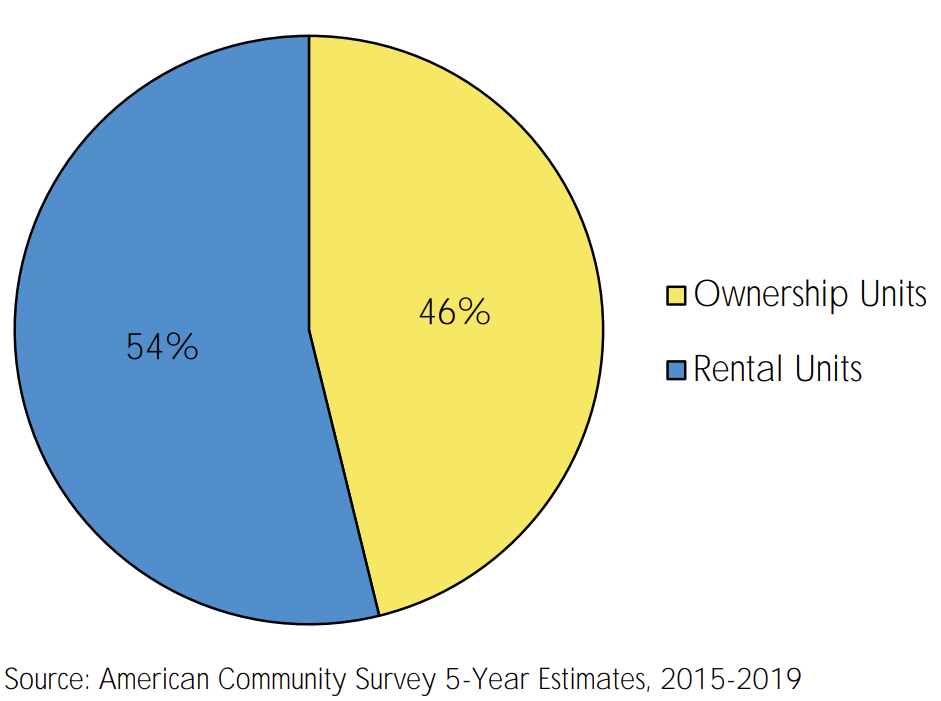 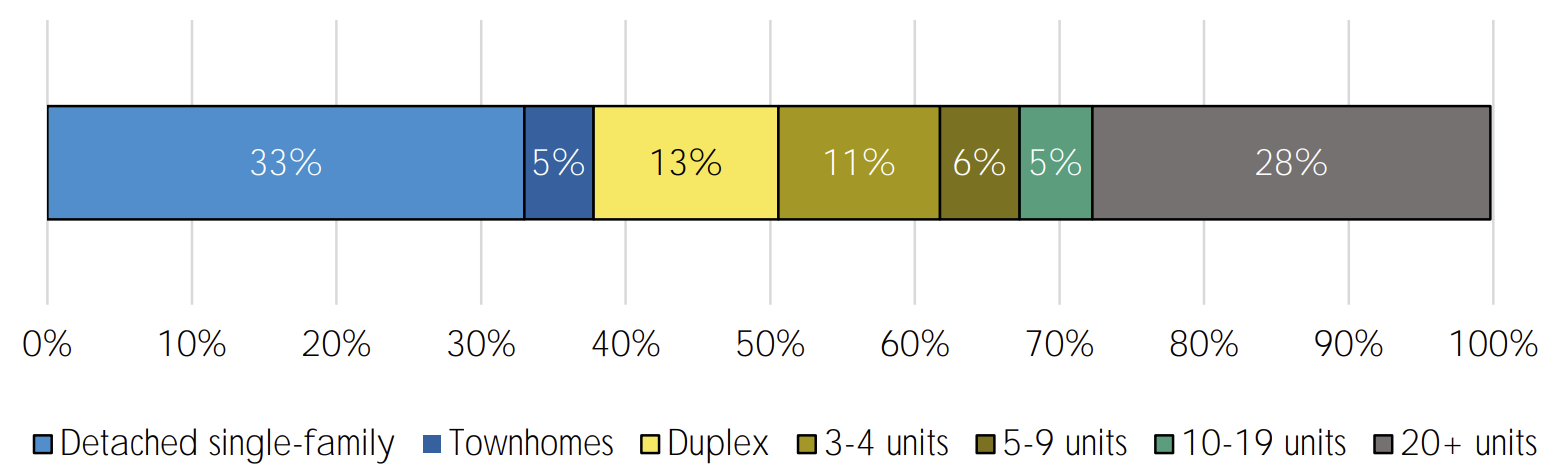 [Speaker Notes: Population, 10% increase 2010-2020, compare to 7% for the State.]
Overview
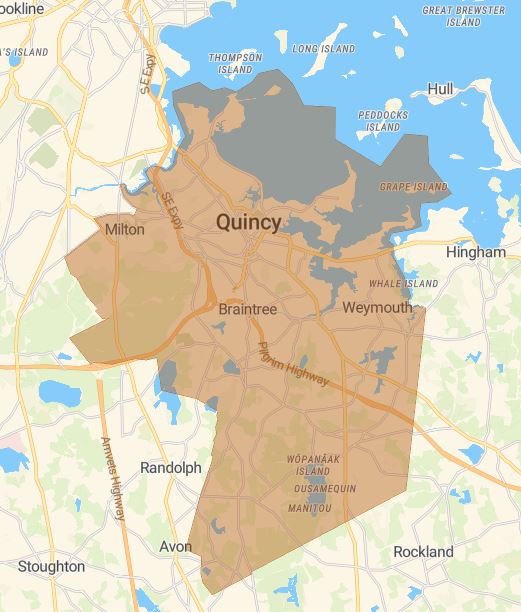 Personnel: Staff of 4 (in-house); 4 Consultants 

HOME Consortium lead member

Administering 5 Programs with 5 Funding Sources 
Housing Rehab, Lead Abatement, 1st-Time Homebuyer, HOME rental development, HOME TBRA
CDBG, HOME, Lead/Healthy Homes, AHTF
[Speaker Notes: Sherry Zou, Housing Programs Manager 
Jane Berry, Lead Program Manager Consultants: Housing Rehab Specialist, Lead Inspectors, Title Examiner
Additional In-house Key Staff: Financial Manager, CD Director, Office Administrator, Principal Planner, City Asian Liaison, Intern]
Funding
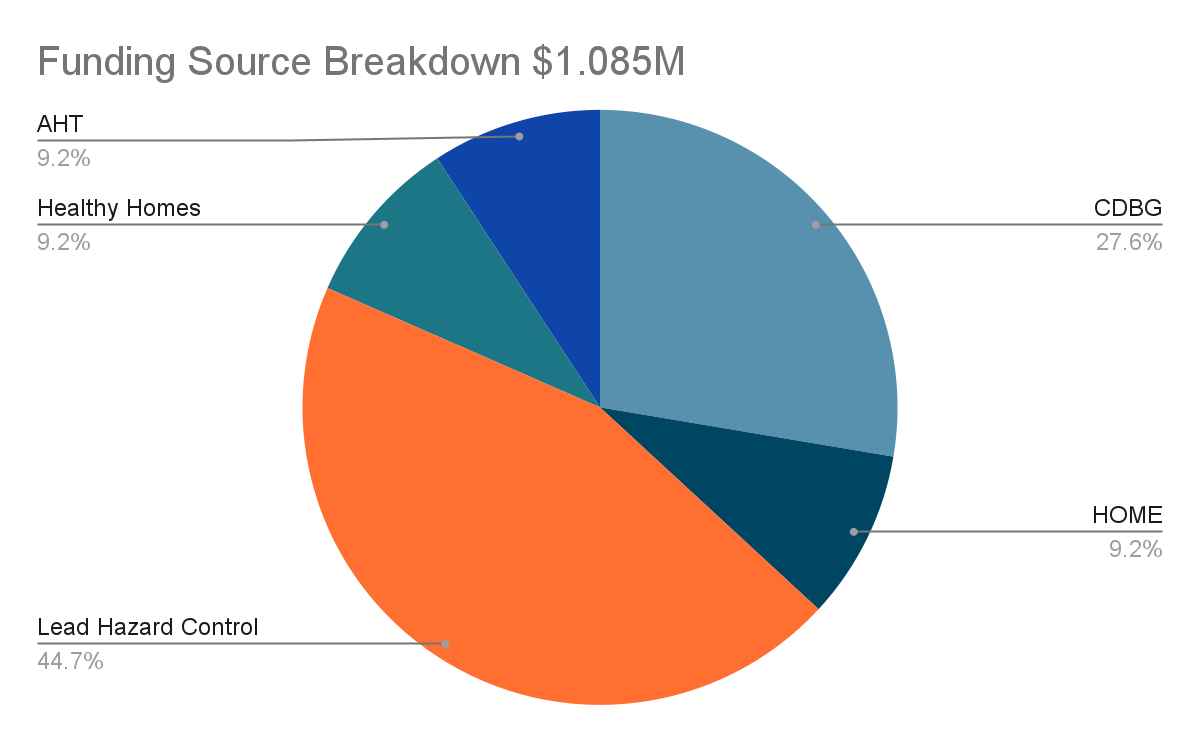 Additional Funding:
State: Get The Lead Out; Home Modification; MassSave 
Local: NeighborWorks Emergency Repair (non-profit), QCAP (Community Action Program) Weatherization
[Speaker Notes: Discuss pipeline, # of projects]
Past Projects
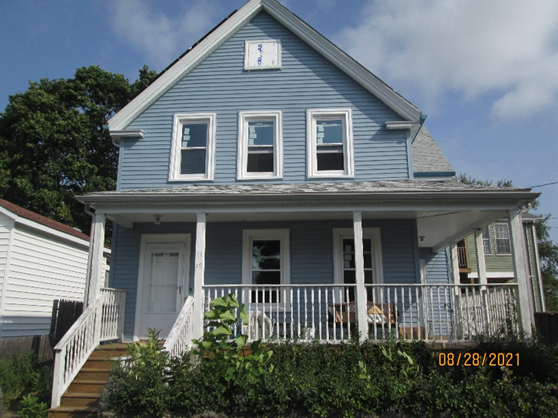 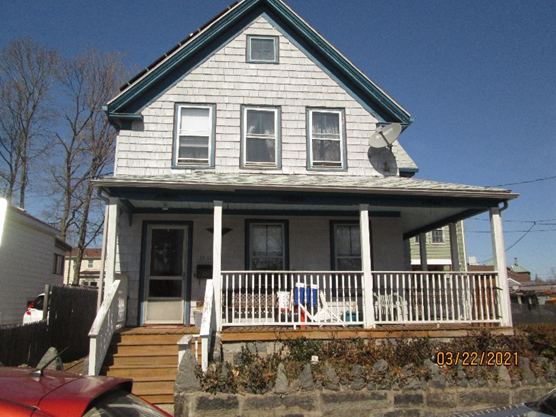 [Speaker Notes: Talk about this project budget]
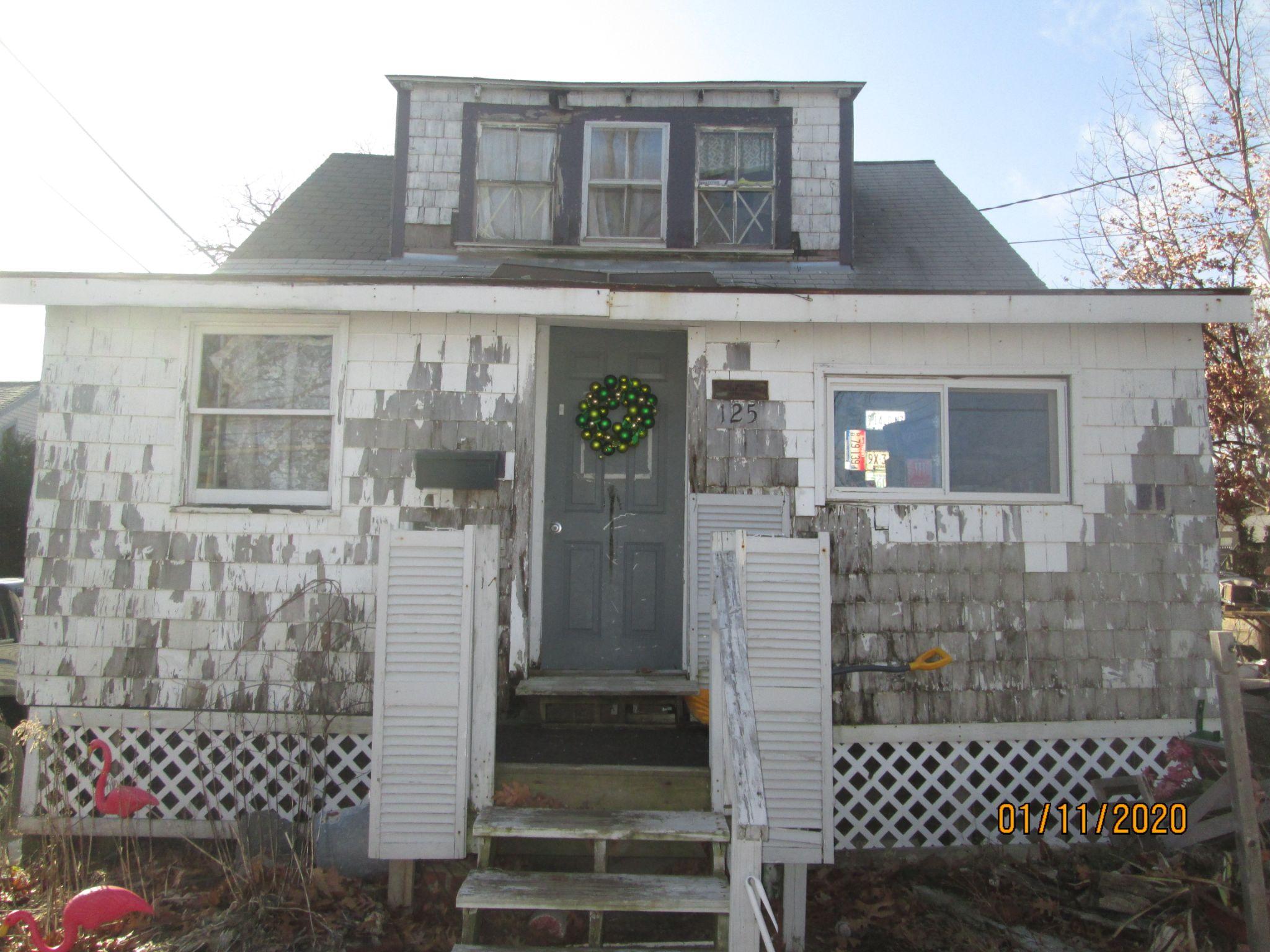 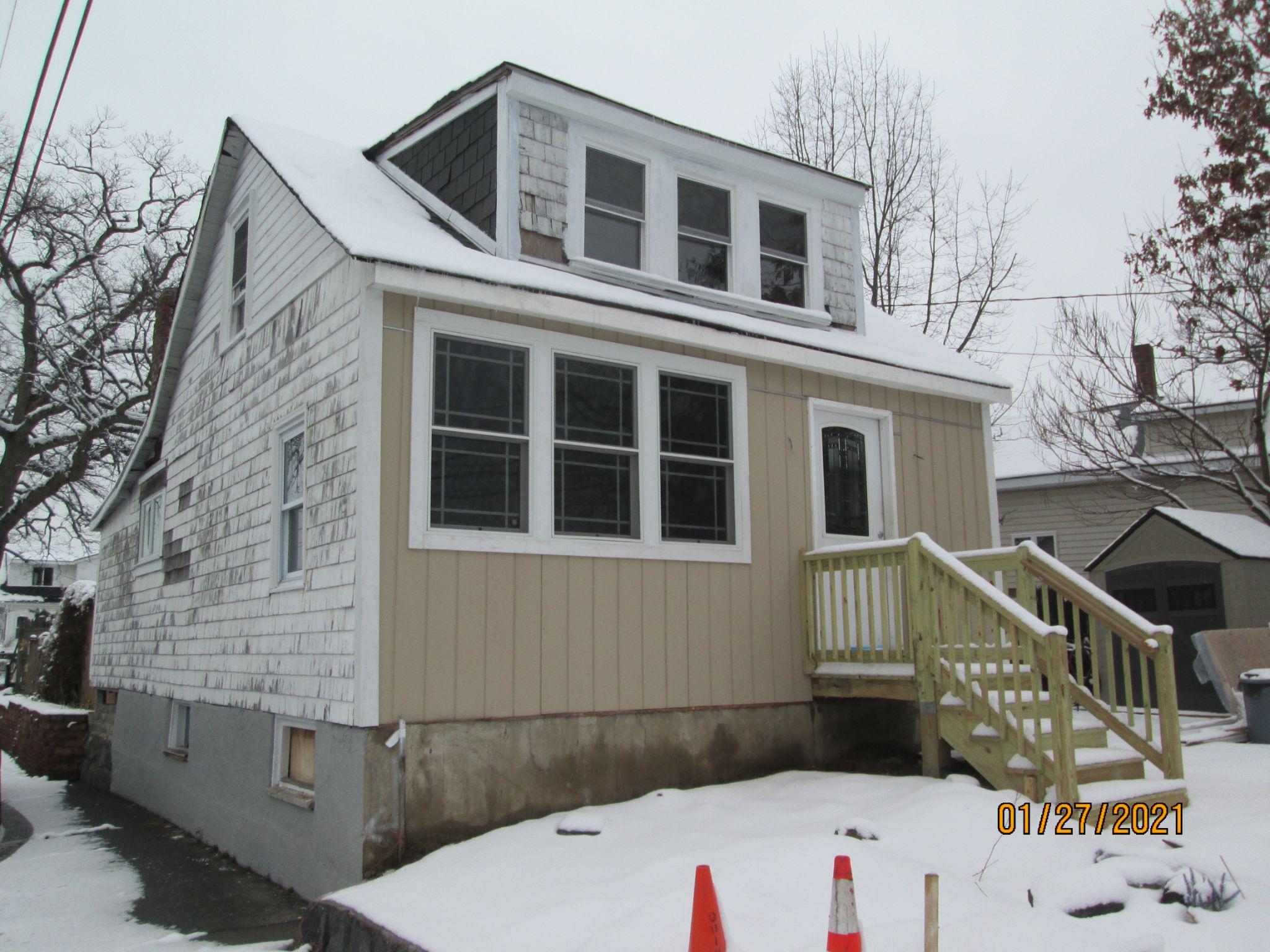 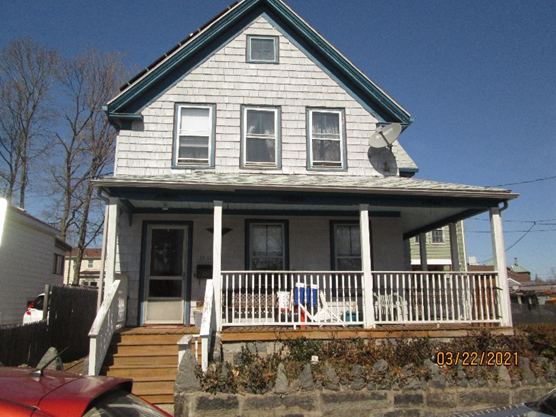 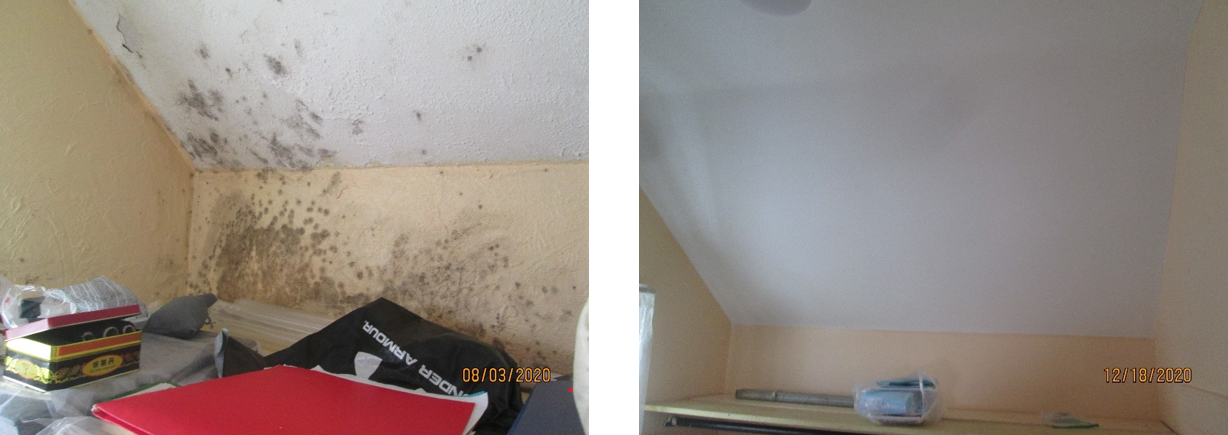 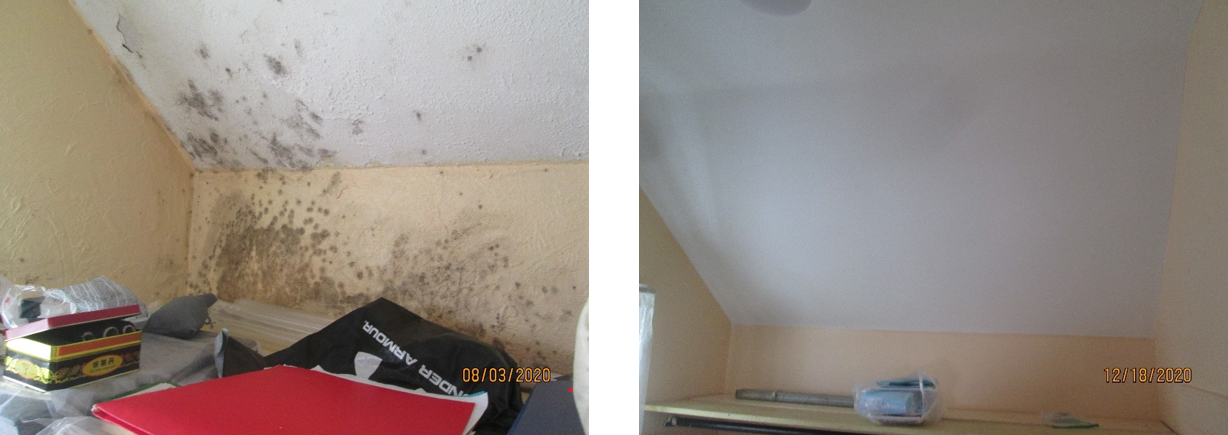 Implementing a Successful Program: 5 Bs
Be present
Be a partner
Be open to change
Be competitive
Be patient
[Speaker Notes: Lead with your largest grant - talk about lead program
Client’s perspective - talk about marketing the program and what benefits we lead with (grant vs. 0% loan, hotel stay, added home value), 
Community partners - cities (weymouth, braintree, holbrook, milton), organizations (qcap, qari, neighborworks, state-run programs, etc.), businesses (hotels, the library, and places to market the program like walmart)
Embrace technology -  keeping the team on the same page has been incredibly important, allowing us to take on more projects - any cloud-based software is a good start
Community Presence - we have a booth or table at all large community events and have even started hosting our own, like a family day at the library
Know your limits - being upfront with all our clients, particularly about how long the process will take has been key for us
Be open to change: policy, loan terms, staff, 
Be competitive: grant opportunities]
Education and Outreach
Information Sessions
Media Advertising
Community Events
Quincy Public Schools
Thomas Crane Public Library
South Shore YMCA
Quincy Braintree Family Network
BCNC
New Star Community Art School
QATV
Quincy Public Schools Newsletter
Mailing Blast
Thomas Crane Public Library Newsletter
Community Handouts - Law Firms, Dance Studios, Credit Unions, Martial Arts Studios, etc.
Manet Ribbon Cutting
Supermarket Tabling
South Shore Support Services
YMCA Family Fun Day
QARI Lunar Festival
Farmers Market Tabling next season
[Speaker Notes: We won’t always overlap. We want to be familiar with your initiatives so we can talk about them when asked and have some of your handouts available to distribute when needed. We hope you will do the same for us.]
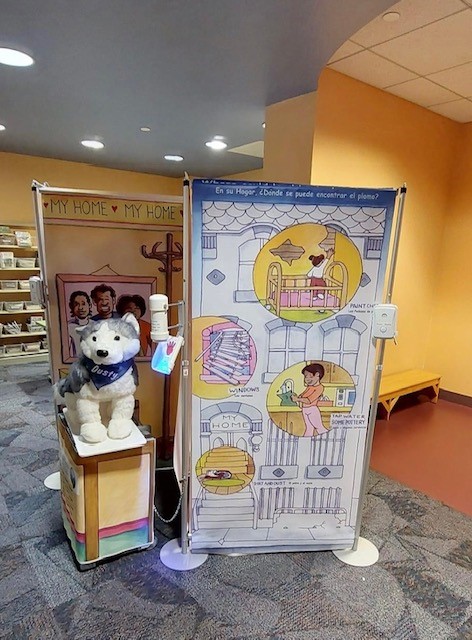 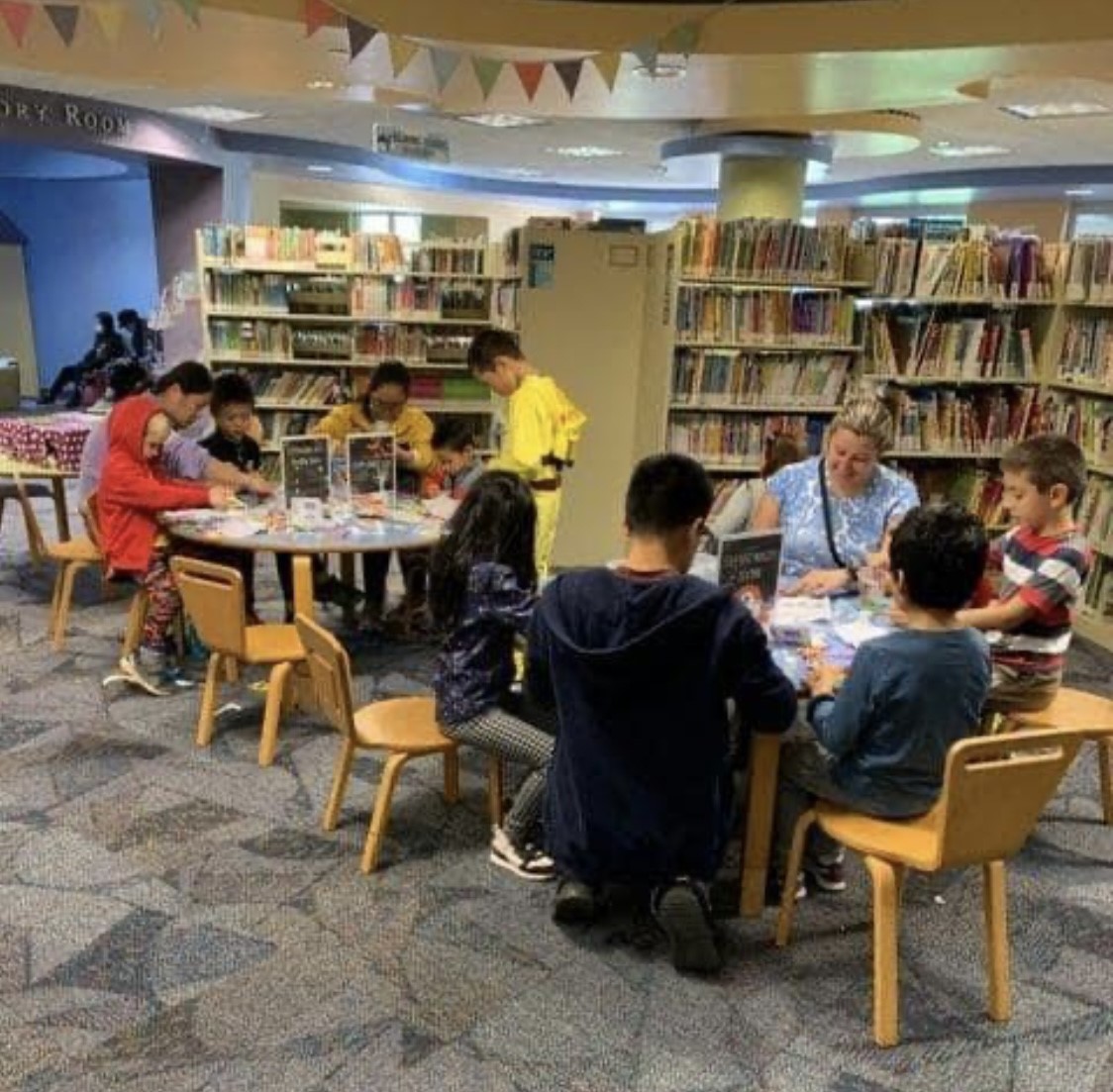 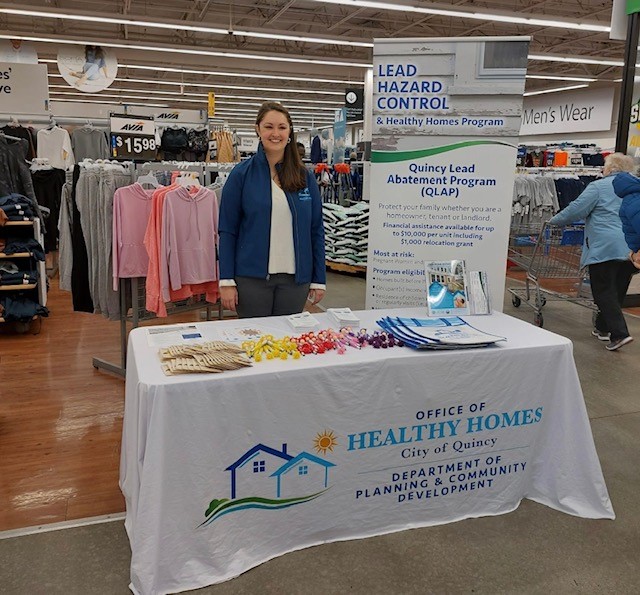 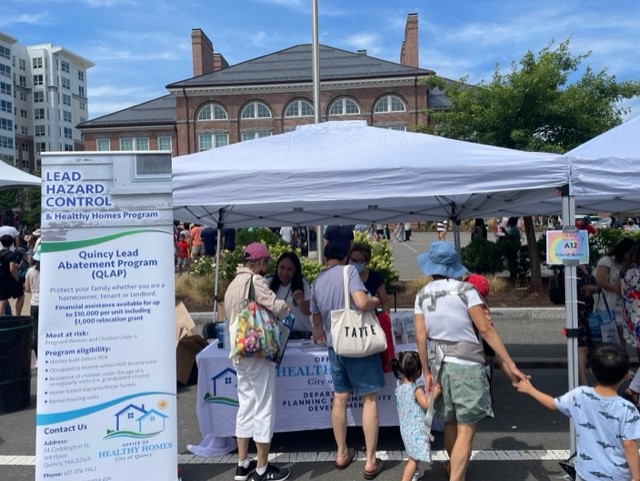 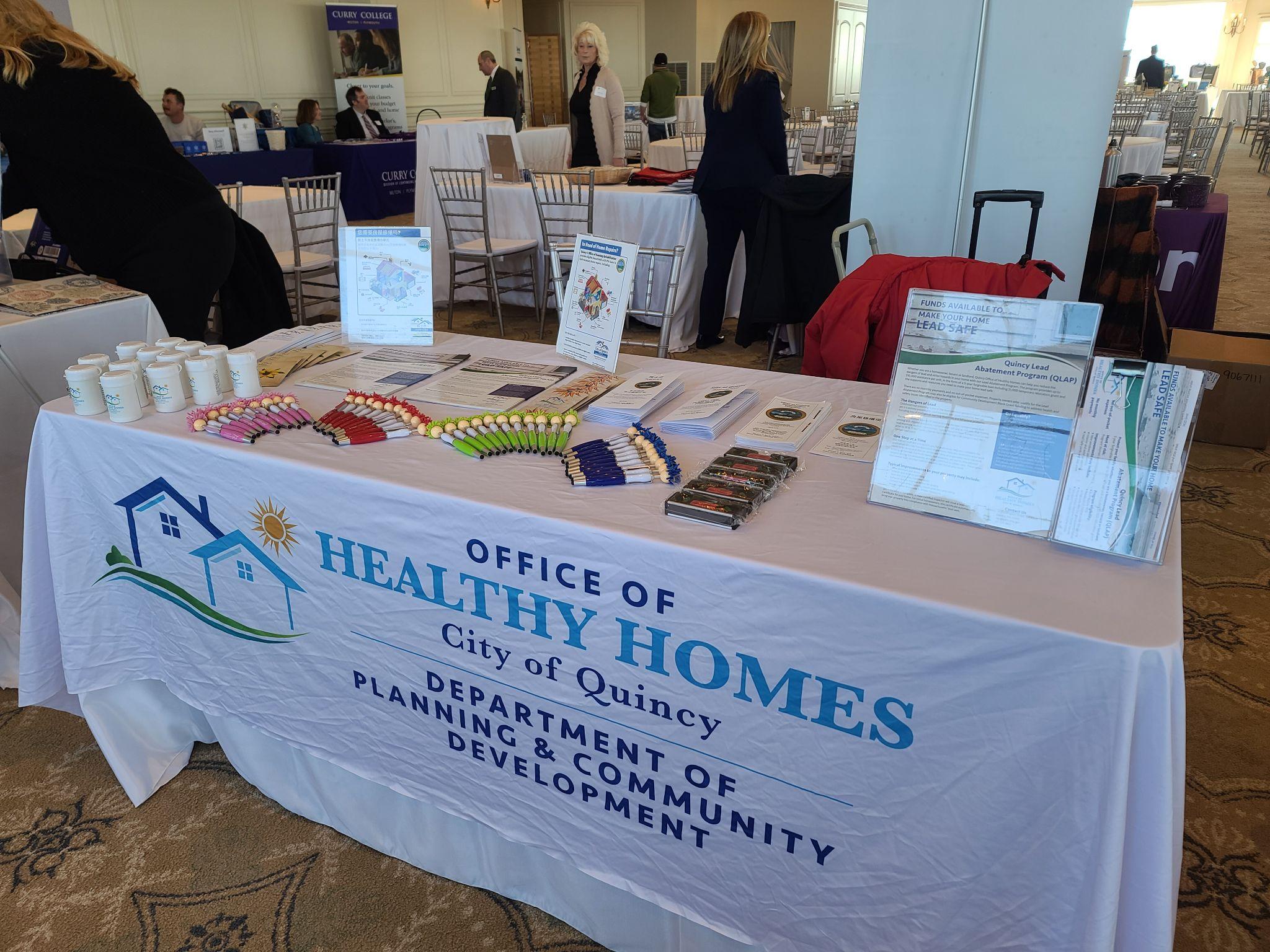 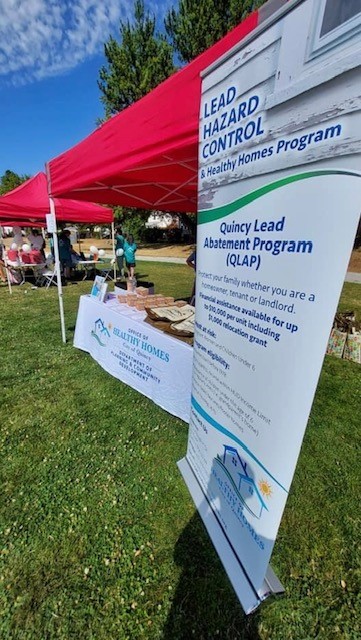 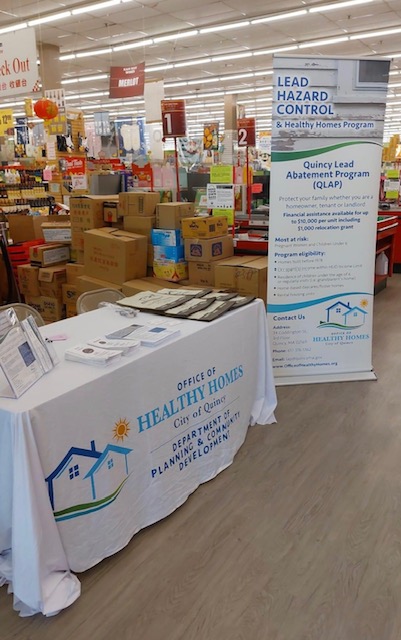 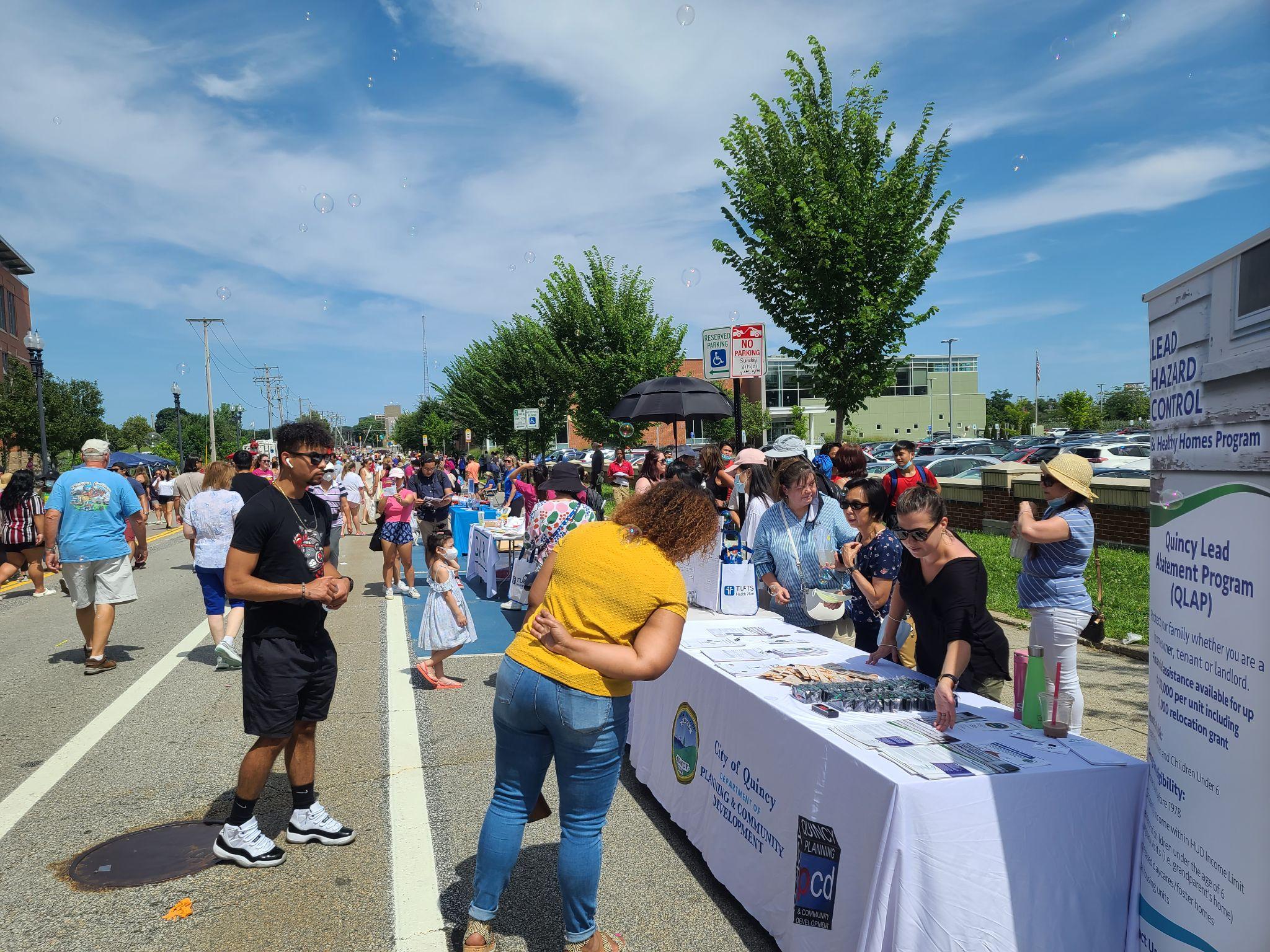 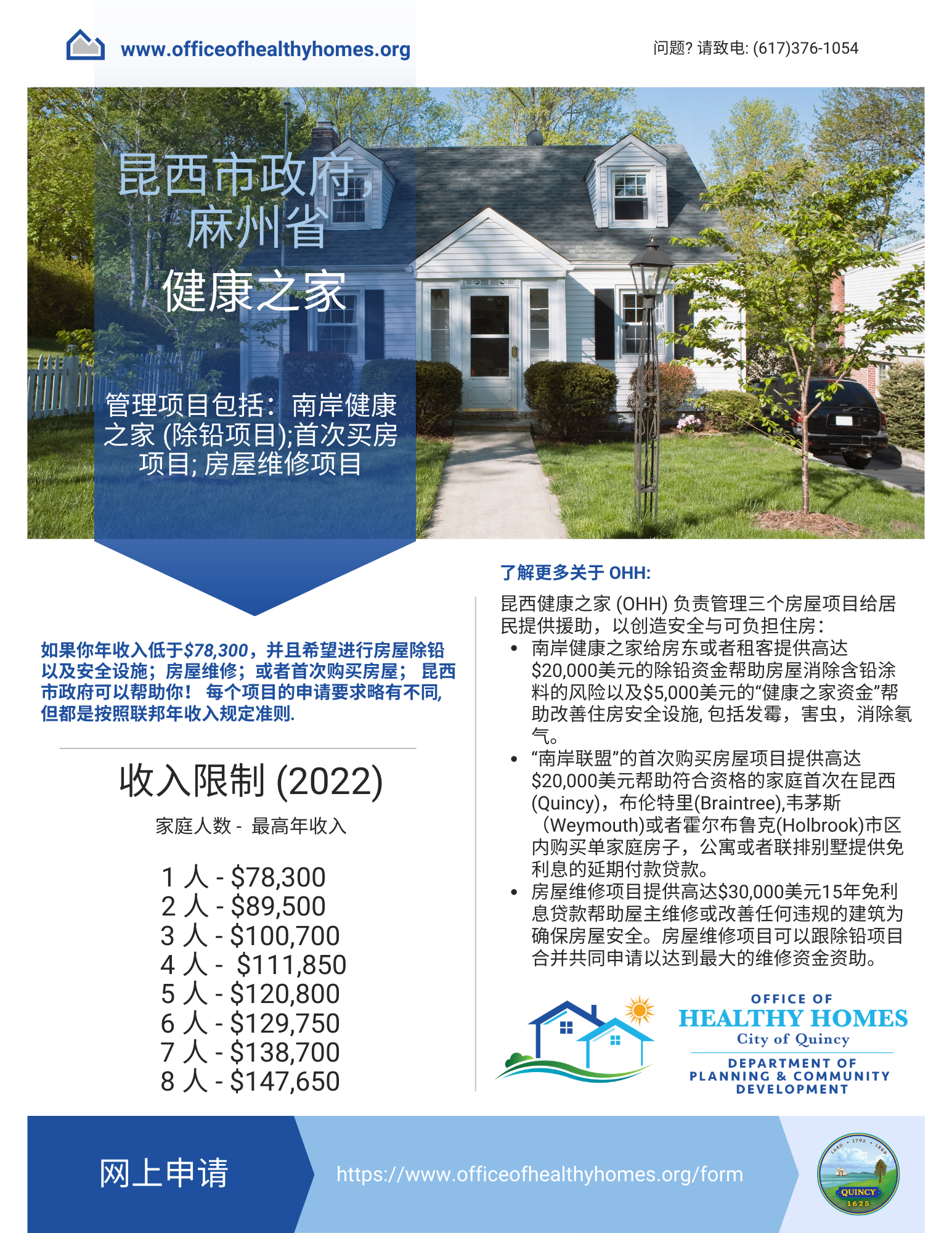 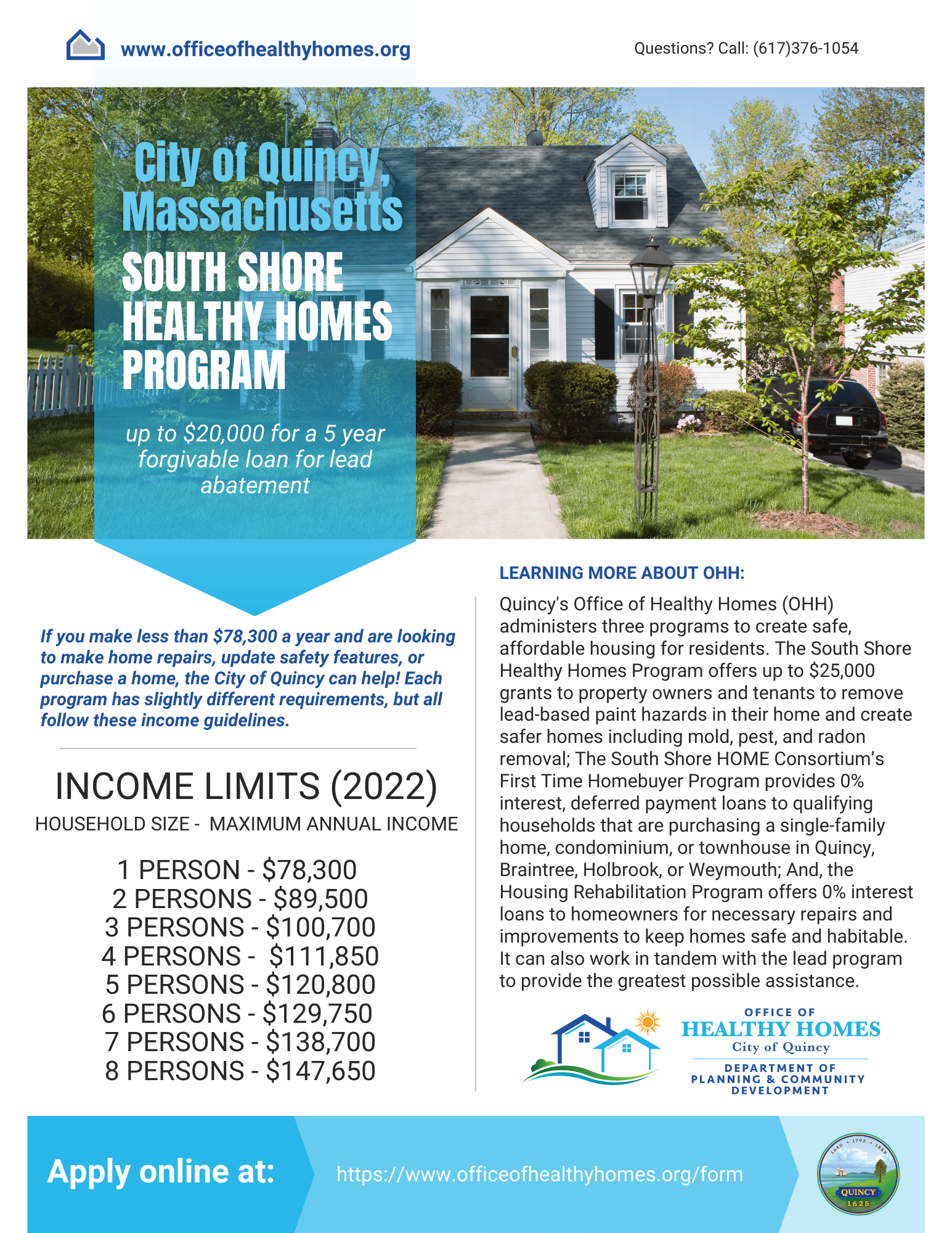 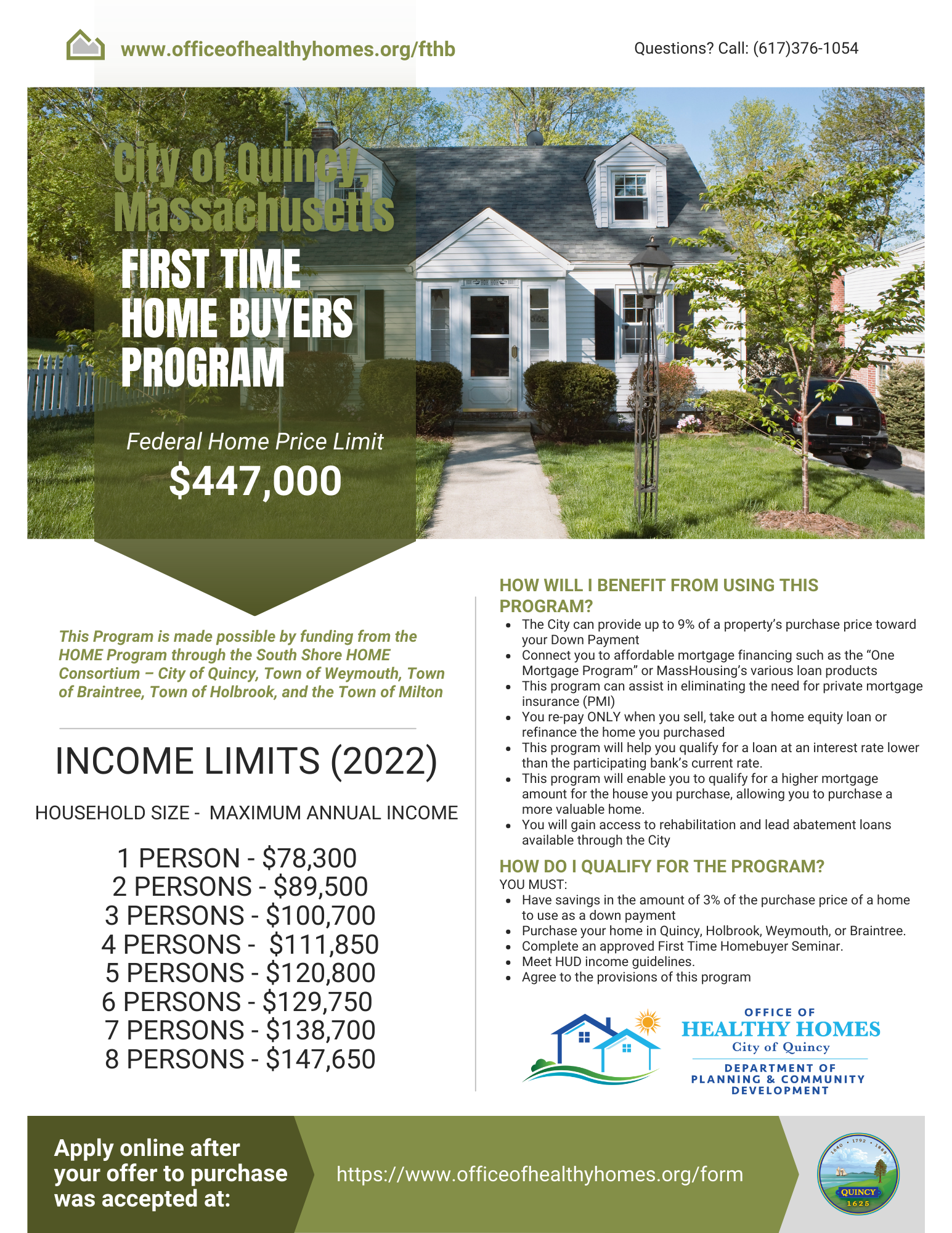 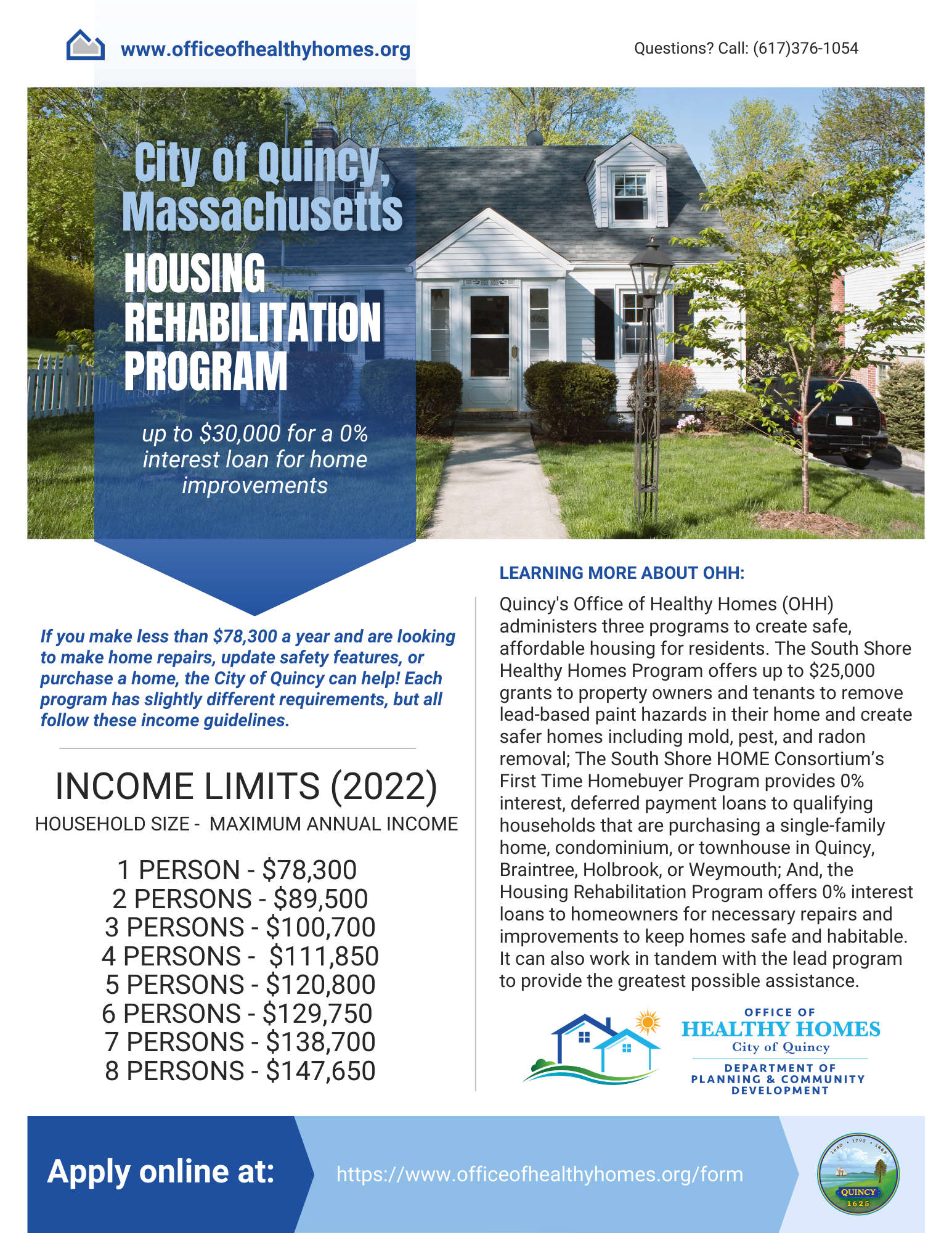 [Speaker Notes: This will answer how we are effective and how to implement a program]
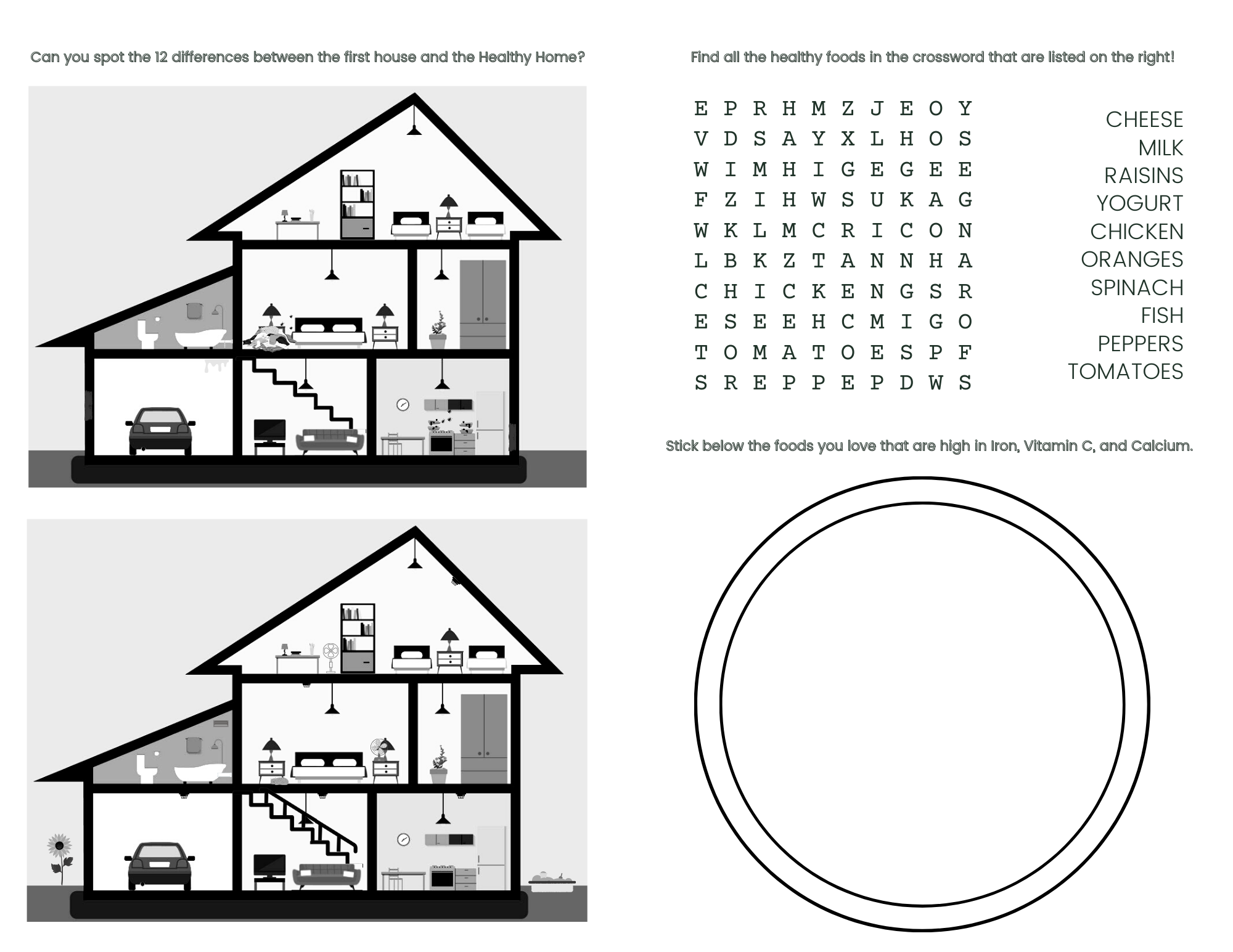 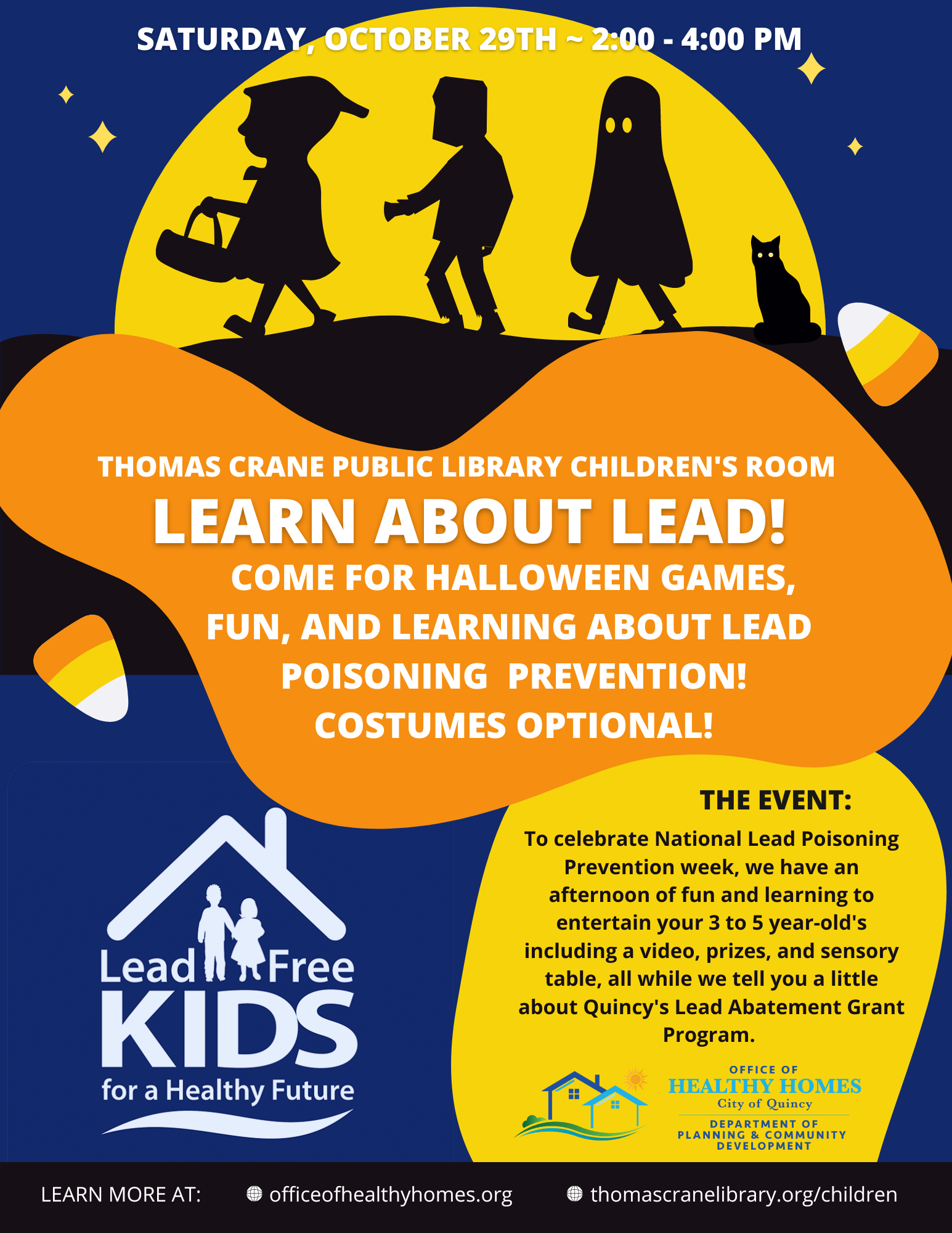 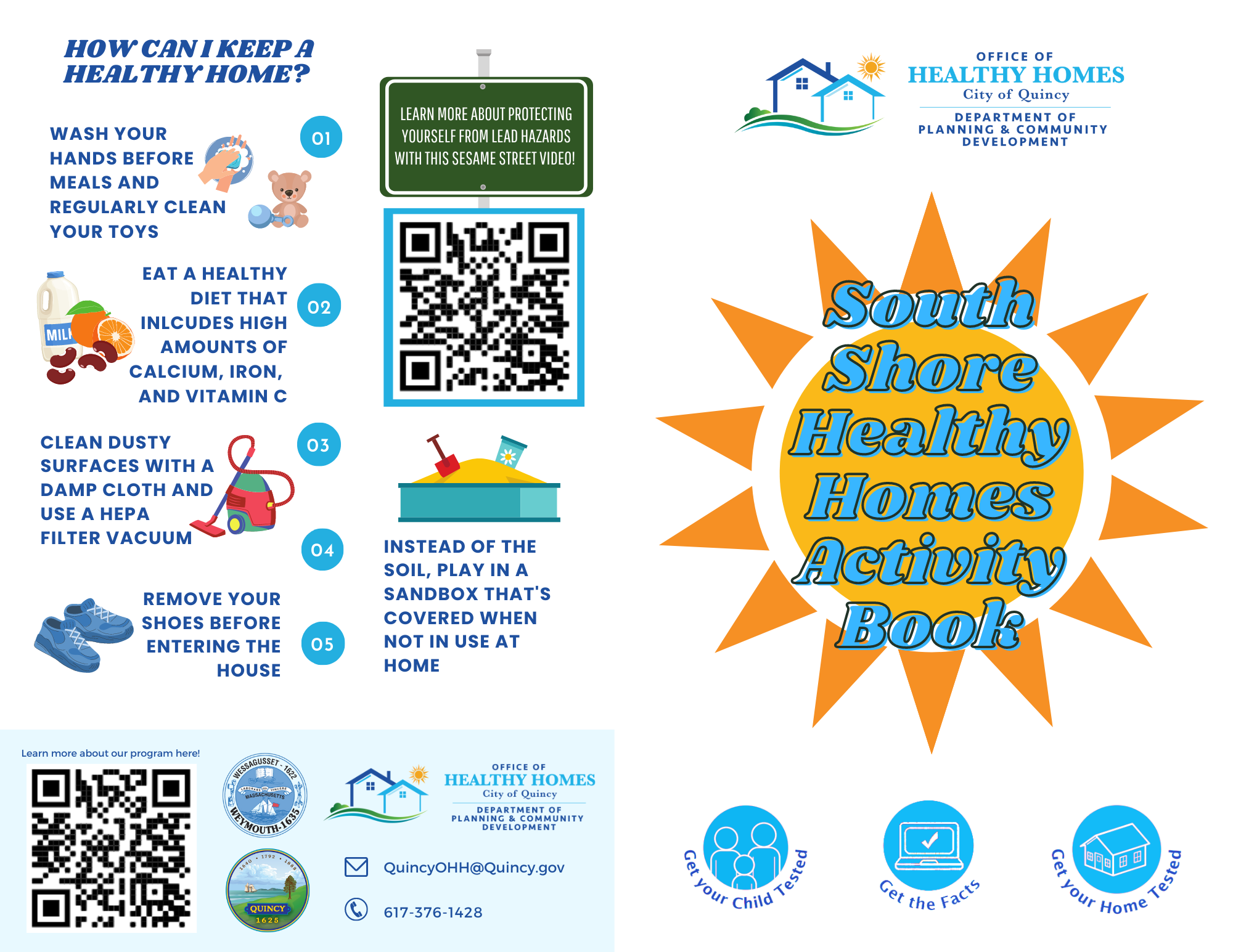 [Speaker Notes: This will answer how we are effective and how to implement a program]
Looking to the Future:
High Impact Practices
Successes
Goals
Community Events, particularly with 500-1,000 families
Partnering with those in the community: QARI, BCNC, QCAP, Manet, etc.
Marketing
Using funding sources to their fullest potential
40 total rehabs in 2022, a 20% increase from 202, 2021 was a 15% increase from 2020
Accessibility throughout our community
New Grant Opportunities: Older Adults Home Modification Grant
More Contractors
Additional Partnerships 
Continuous community education
Questions?
Sherry Zou, szou@quincyma.gov | 617-745-7168
Jane Berry, jberry@quincyma.gov | 617-376-1054

www.OfficeOfHealthyHomes.org